The LHUFT project in Brazil: an academic attempt to improve Aviation English
Aline PACHECO (PUCRS/ ERAU)
OUTLINE
Overview
Current Status
Prospective projects
Language Training of Pilots in Brazil
Regular English schools
Aviation Schools                                mostly, test training : SDEA
Aviation English Schools                                                 
Private Tutors
                                                               ICAO skills                “training”: memorizing  								              answers

 
Kay (2017)                        positive washback effect       negative washback effect
Emery (2017):                                                            “commercial and practical challenges”
Tests: TASKS, CONTENT, FORMAT  have to reflect real world communication needs
Inevitably influential in downstream language training
Positive influence in curricula and teaching practices
SDEA: validity and reliability
Academic reality in Brazil 
12 programs in Ciências Aeronáuticas or Aviação Civil (https://guiadoestudante.abril.com.br/profissoes/ciencias-aeronauticas/)
(around 5 do not make their courses available for information online)
→ Overview:
Brazil: Aviation Authority + Air Force + Academia + private schools – work together, join forces for a common goal


                                                              

AVIATION SAFETY regarding COMMUNICATIONS


Pyramid (Mathews)
LHUFT: Language as a Human Factor in Aviation
Human Factors : researchers acknowledge the importance of communications
Wiegman, D. & Shappell, S. (2003) ; Reason (1990); Pacheco & Souza (2017)
Helmreich & Sexton (2003): language, workload and performance
-“Human fators issues related to communication  related to interpersonal communication have been implicated in approximately 70% to 80% of all acidentes over the past 20 years”
-Study: language analyses with flight simulator recordings
-"Cockpit communication is a rich area of study for language investigators, and it has been relatively under-researched given the critical role it plays in flight safety."
Mathews (2011): a review of Human Factors literature
“Communications are universally acknowldged, but the role of language that makes communication possible is not.”
LHUFT
Supports a better understanding of language use in all aspects of aviation communications
Fosters improved collaboration between language specialist and operational experts
 LHUFT Center ERAU   http://commons.erau.edu/db-lhuft/
Website : https://www.lhuft.org/   → approach 
LHUFT Research at PUCRS 
Linked to “ CNPq- Grupos de Pesquisa em Ciências Aeronáuticas
 Linha: Língua, aviação e prevenção de acidentes” 
Project: LHUFT Center at PUCRS 2018 (MOU – ERAU)
LHUFT at PUCRS
1. Av 101 LENAT®                     2. Accident Investigation                     3. Corpus Analysis
 
-book for ab initio pilots       2.1 Mathews’ Taxonomy                    - CORPAC (Corpus of 								 Pilot and ATC Conversation)
-Project: book for                  2.2 Flight Safety Database
 professional pilots               2.3 Interviews with pilots/ATCOs 3.1 Real Emergency Sit 
			                                             	  3. 2 Learner Corpus
1. Av 101 LENAT®         
GOAL: to have a book for ab initio pilots    
- Av101: based on ERAU Av101 MOOC  
- Content –based method: aviation course in English – Language is the means to learn about aviation 
- LENAT® : Language Enhanced Aviation Training 
- ICAO Skills 



 Student Book, Teacher Manual
 Classroom Course, Teacher-led & Online
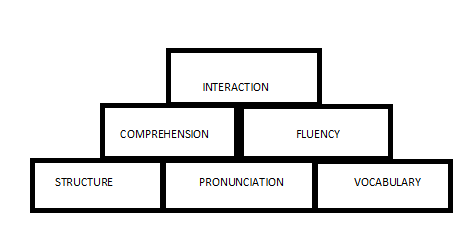 Corpus-based -  Supporting Research → two studies (S1 & S2) 

S1 (in progress): Vocabulary: GLOSSARY 
- Video transcripts 
  Selection of technical vocabulary items by a  student-pilot, undergraduate student of Aeronautical Science (PUCRS) Luiz Filipe Nascimento.  
References along the transcript
Vocab Support (appendix)
Bank 
ENGLISH
The angle formed by the wings of an aircraft relative to the horizon. (2) The attitude of an aircraft when its lateral axis is inclined with respect to the horizon; the position normally assumed by aircraft when making a turn. (3) A linear group of cylinders in a reciprocating engine. (4) The side or slope of a hill.
PORTUGUESE
Inclinação 
http://www2.anac.gov.br/anacpedia/ing_por/ing.htm
 Back end 
 Backside 
 Biplane 
ENGLISH
An airplane or a glider having two sets of wings, with one set on top of the other. Airplanes with two sets of wings.
PORTUGUESE
Biplano
http://www2.anac.gov.br/anacpedia/ing_por/ing.htm
S2 (in progress): Structure
Video transcripts
Tables with tenses/ structures that are frequent in each module
Undergraduate student of Letters (PUCRS): Eduardo Stimamilo
-     INFO: guide us to design appropriate tasks to each module and provide the necessary extra support accordingly.
2. Accident Investigation      

  GOAL: to analyze accidents caused by miscommunication by using methods specifically developed to account for language as a factor

A powerful source of information
Language is the means we can manage ALL the other problems that can happen
It is taken for granted 
Overlooked as a potential contributing/ main factor specifically accounted for
2.1  Mathews’ Taxonomy 

S3 (in progress): Taxonomy- based analysis of accidents
-     Student pilot, undergraduate student of Aeronautical Science (PUCRS): Olivia Queiroz
Selection of five impactful aviation accidents caused by miscommunication
Analysing them through the Taxonomy (Mathews, 2013)
https://www.lhuft.org/taxonomy-of-communications-in-aviation
2.2   Flight Safety Foundation Database/ Aviation Safety Network

S4 (in progress): Analysis of miscommunication accidents 
-    Student pilot, undergraduate student of Aeronautical Science: Gustavo Del Rios de Souza
Human factors studies – Language as a Human Factor: overview
FSFD: accidents/ incidents caused by miscommunication 

 →   accident description, probable cause, classification 
 →   no category for specific communication/ language issues           

Table with the following criteria – originally designed by Elizabeth Mathews
→ INFO about the event: date, casualties, location, operator, type, etc.

→ INFO about the ROLE of LANGUAGE
Language probable contributing fator
Language latent fator: degrade safety situational awareness
Language latent fator: absent tool from p/c toolbox
 4.  Language use highlights safety deficiency
2.3 Interviews 

-with pilots and ATCOs
S5 (in progress): Aviation Radiotelephony: Miscommunication in an environment with a multilingual background
Student pilot, undergraduate student of Aeronautical Science (PUCRS):Lucas Schoeller
 Questionnaires to airline pilots and ATCOs based on Clark (2017) and Prinzo; Campbell; Hendrix (2010), considering factors such as 
*Hearer expectation; sound quality; readback/hearback errors.
*Linguistic issues: Ambiguity; homophony; modals; prosody.
*Socio-cultural issues:  Language and cultural awareness; politeness. 
* The effects of high workload
Questionnaire for pilots
https://docs.google.com/forms/d/e/1FAIpQLSf5uK2kH_AOpizAPlWRQTsE5raTEhUa_96zolOd1pRhK8RA9g/viewform?usp=send_form
Questionnaire for ATCOs
3. Corpus Analysis

 GOAL: to have a better picture of what language is actually used in aeronautical communications in order to have more tools to design appropriate curriculum and materials

3.1 CORPAC (Corpus of Pilot and ATC Conversation)
3.1.1 Real Emergency Sit (subcorpus) 
S6 (in progress): An Analysis of the most used Lexical Terms in Corpus-Based Emergency Situations
Student pilot, undergraduate student of Aeronautical Science: Andressa P. dos Santos 
Prado (2010) Aviation oral English corpus in abnormal situations: list of 10 most frequent words 
- Selection of 20 transcripts of CVR and FDR from 
https://aviation-safety.net/investigation/cvr/transcripts/
- Database – corpus – WordSmith Tools – Frequency list
Project (2018)
→ Expand this subcorpus
→ Analyse specific vocabulary items (e.g. the use of modals, most used content words X function words, etc.) 
→Analyse specific features (e.g. Verb tenses, language simplification, etc)
→ videos from VASAviation that feature real emergency situations for another subcorpus  
2.3 Learner Corpus
SLA processes are a rich source of information
Ex.: potential problems in structure, pronunciation and vocabulary
? How to compile that
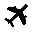 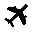 Debriefing of Oral Presentations
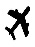 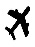 Major obstacles for research in AE
Culture (test culture X training culture)
People who are interested in investing their time (students/ trainers/ researchers)
Funding
How to obtain original data:
? Mandatory ( CAA, Clark, 2017):mandatory reports, recordings
REFERENCES
EMERY, H.  Commercial aviation language testing: Barriers to success? A case study. ICAEA workshop. ERAU Sholarly Commons, 2017. 
KAY, M.  How does test design influence training? Washback effects of LPR tests. ICAEA workshop. ERAU Sholarly Commons, 2017. 
MATHEWS, E. A Review: Language in Human Factors. LHUFT Center, 2011. https://docs.wixstatic.com/ugd/ff1926_eb5d9d901e984927aa905166c8c245d1.pdf>. Acesso em: jul. 2017.
Pacheco, A & SOUZA, G. Análise de acidentes aeronáuticos baseada em taxonomia considerando a linguagem como fator humano na aviação In: Scaramucci, M; Tosqui-Lucks, P. & DAMIAO, S.(orgs) Pesquisas sobre Inglês Aeronáutico no Brasil. 2017 (in press) 
PRADO, M. Aviation oral English corpus in abnormal situations. Aviation in Focus.Journal of Aeronautical Science. PUCRS, 2010.  
REASON, J. Human error. Cambridge: Cambridge University Press, 1990. 
SEXTON, J. & HELMREICH, R. Using language in the cockpit: Relationships with workload and performance. IN: Dietrich, R. Communication in High risk Environments. Hamburg: Helmut Buske Verlag, 2003.
WIEGMAN, D. & SHAPPELL, S. A Human Error Approach to Aviation Accident Analysis. The Human Factors Analysis and Classification System. Ashgate: Burlington, USA. 2003.
THANK YOUaline.pacheco@pucrs.br	Facebook: Aline Pacheco Aviation EnglishLinkedIn: Aline Pacheco